6 грудня – День Збройних сил України
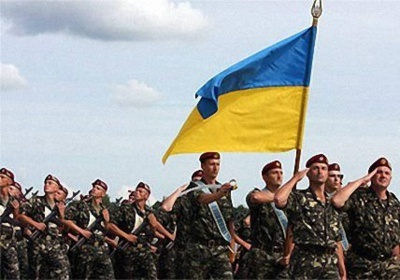 Інтелектуально-розважальна гра 
2клас
День збройних сил України є щорічним національним святом, яке відзначається з 1993 року. Свято було засноване постановою Верховної Ради України.
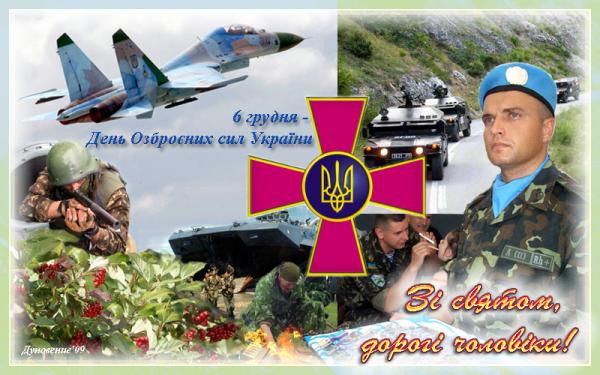 Дата свята - 6 грудня 1991 року - співпадає 
з датою ухвалення Закону України 
«Про збройні Сили України» і приурочена до цієї події.
Структура збройних сил України
Сухопутні війська
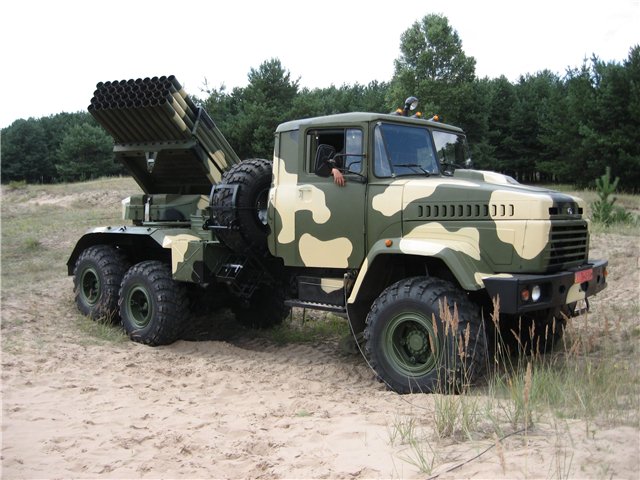 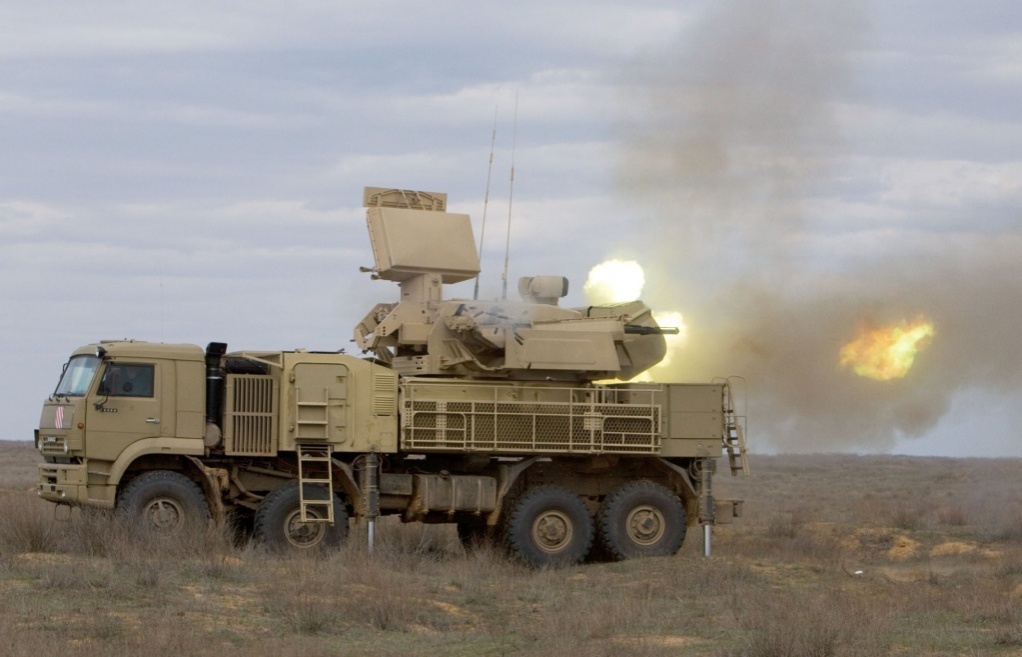 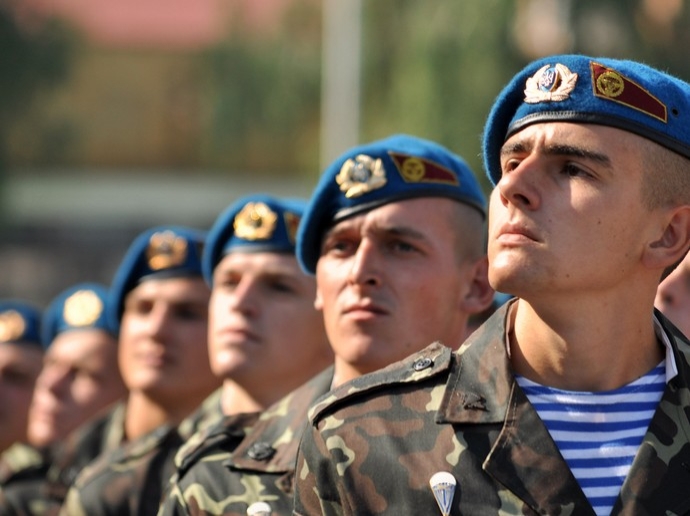 Повітряні сили
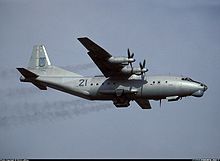 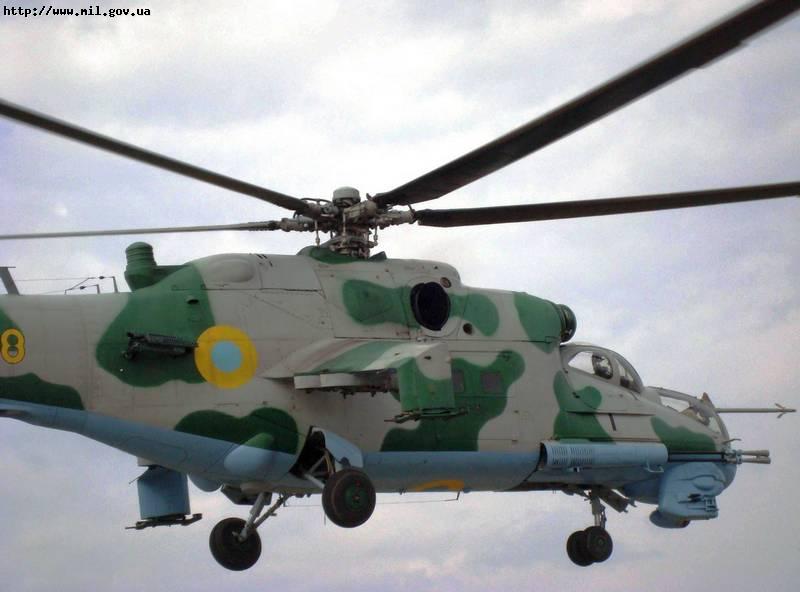 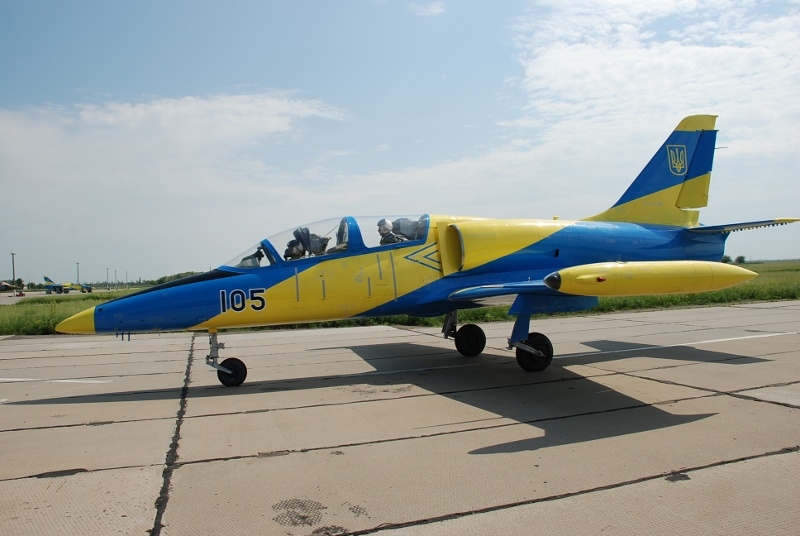 Військово – Морські сили
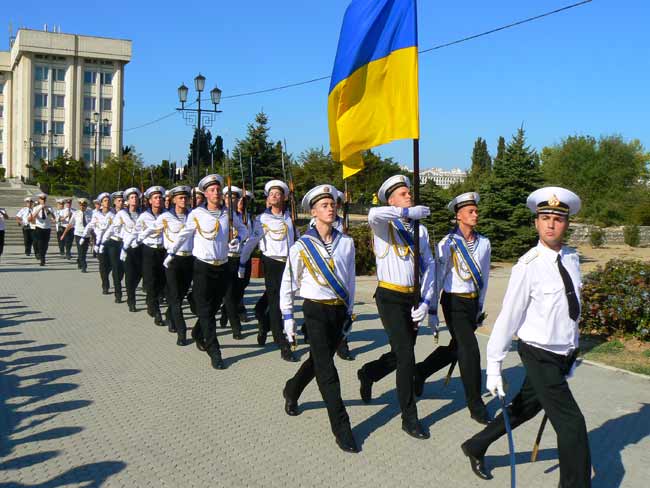 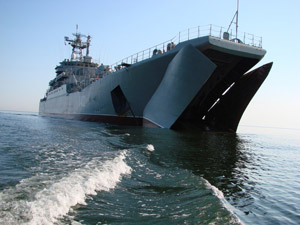 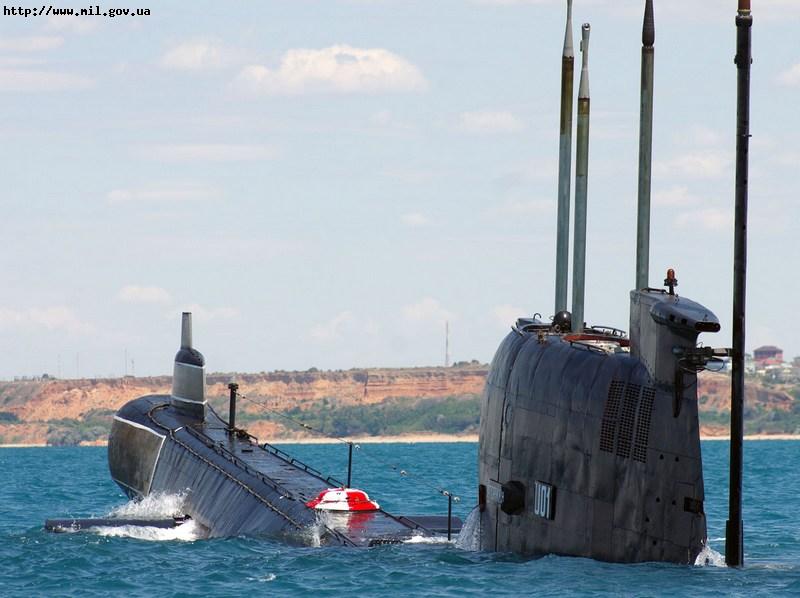 Внутрішні війська України
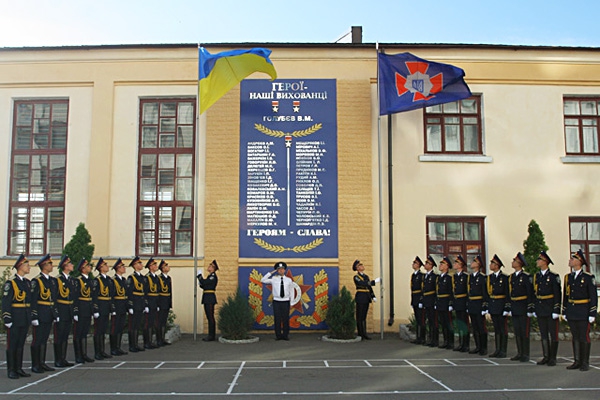 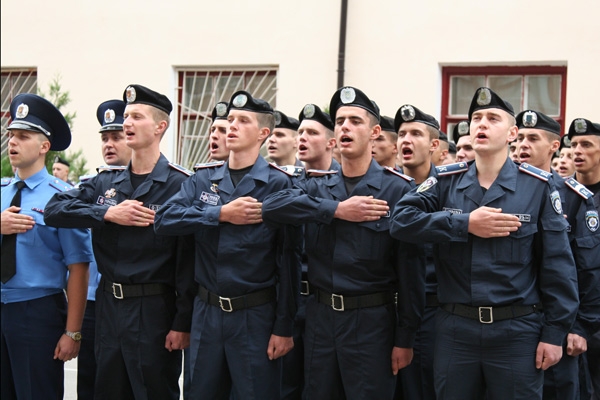 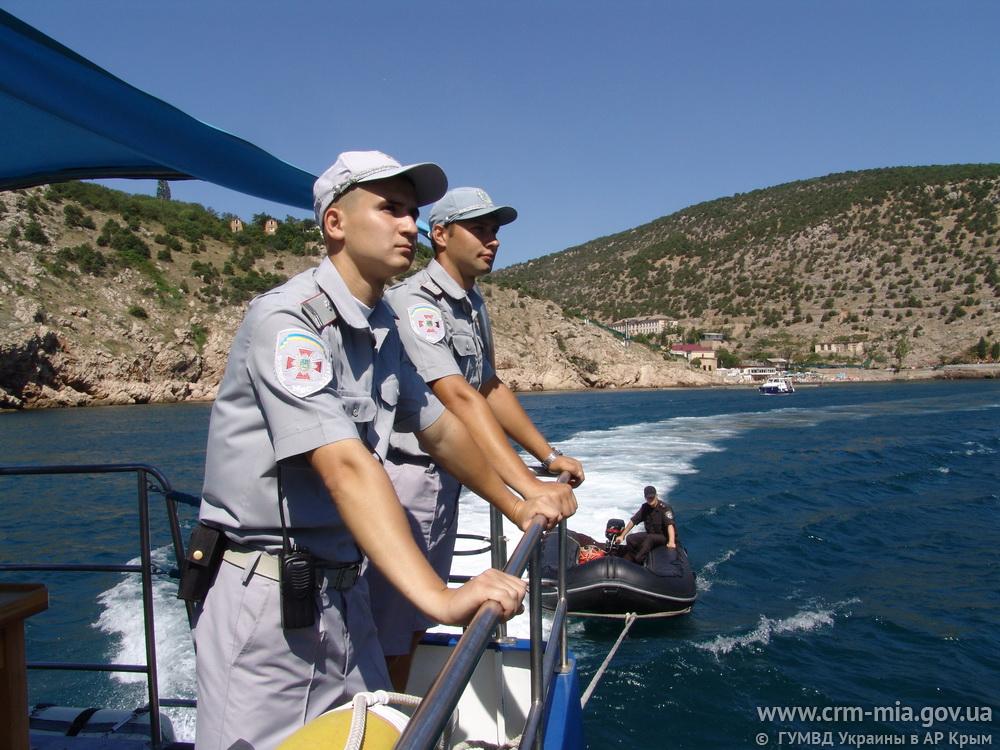 Державна прикордонна служба України
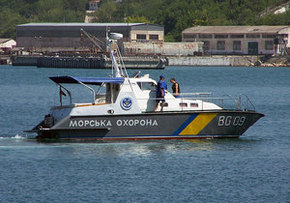 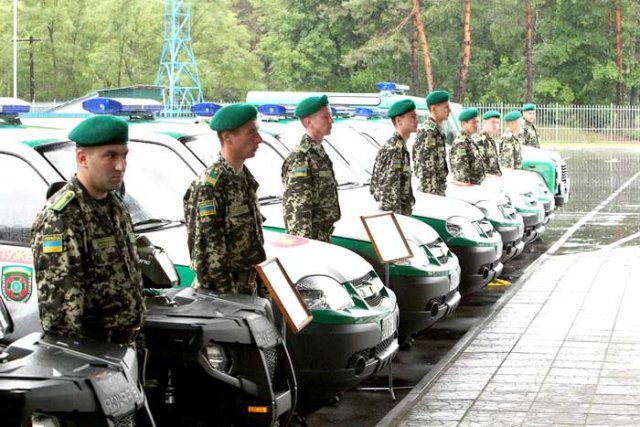 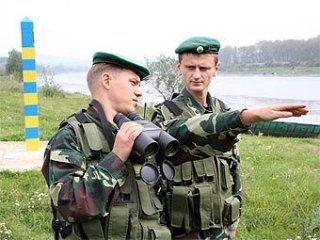 Війська Цивільної оборони України
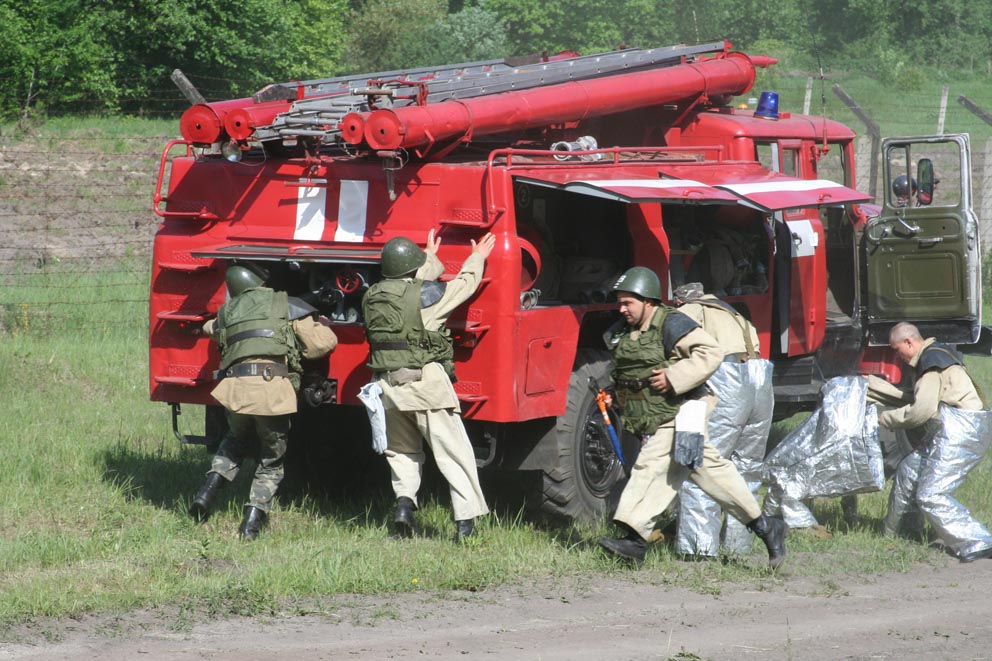 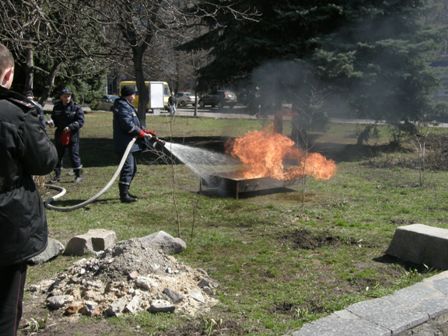 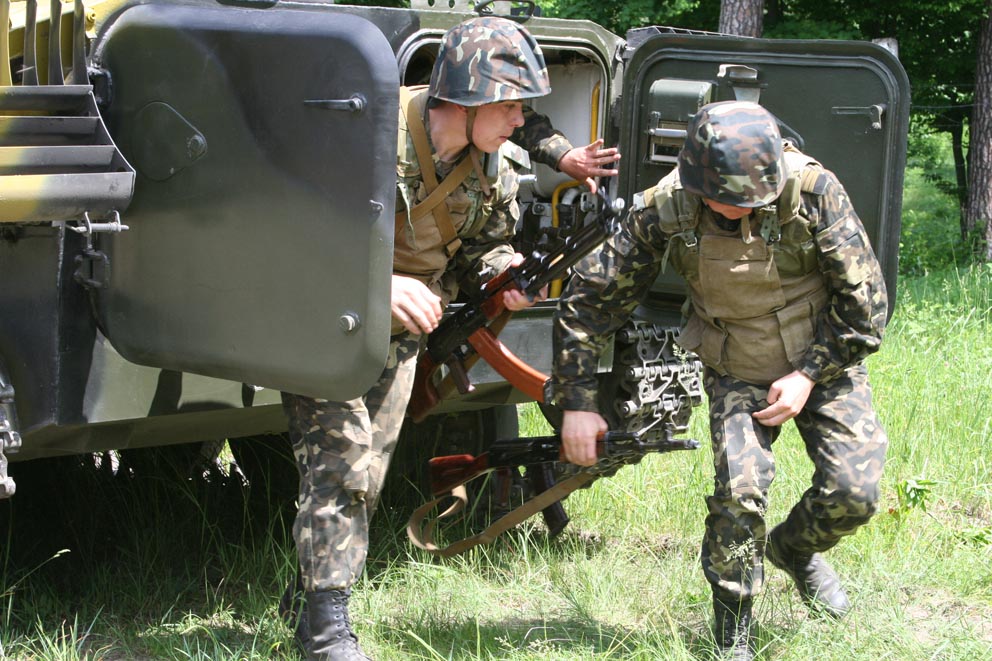 Конкурс «Назва команди»
Патріоти
Хай вам щастить!
Бувайте здорові!
Захисники
Усього найкращого!
Богатирі
Конкурс «Команда, шикуйсь»
Конкурс «Снайпер»
Конкурс «Виносливість»
Конкурс «Кмітливість»
Конкурс Пантоміма «Розвідник»
Конкурс «Правнуки козаків»
1. Хортиця – …         
а) острів на Дніпрі      
б) смачний сік      
в) Місто в Україні
2. Головний у козаків     
а) атаман            
б) гетьман        
в) капітан
3. Козак … 
а) хижий зимуючий 
     птах  
б) смілива мирна 
    людина 
в) вільна озброєна 
     людина
4. Кобза … 
а) слюсарний 
     інструмент      
б) музичний 
     інструмент     
в) музикант
Конкурс «Впізнай героїв»
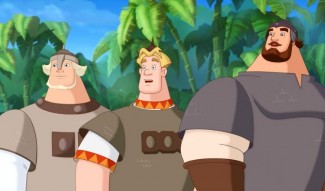 Богатирі: Ілля Муромець, 
Добриня Микитич, 
Альоша Попович.
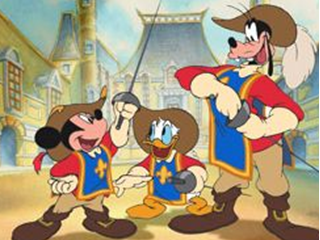 Мишеня Міккі, 
каченя Дональд, забавний пес Гуфі
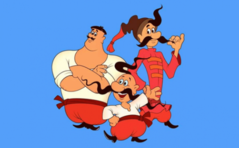 Бурмило (Верзила), 
коротун (коротышка), 
силач.
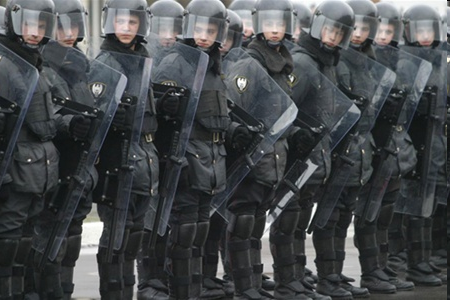 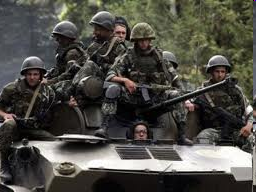 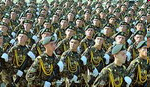 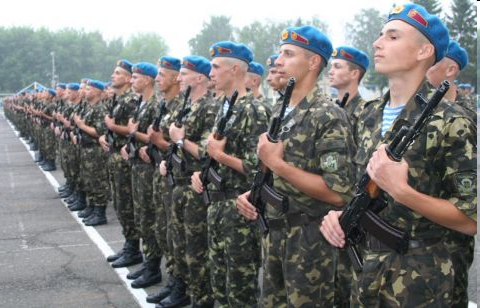 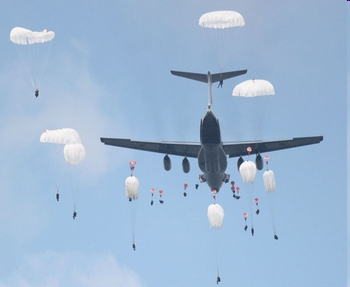 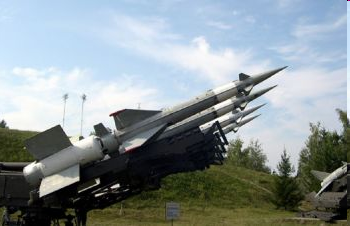 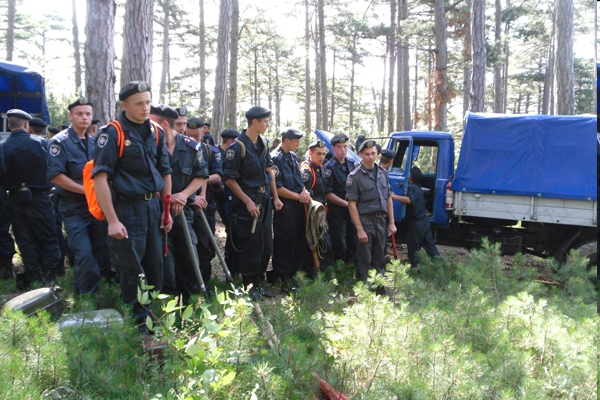